Открытый урок:«Графики и диаграммы»
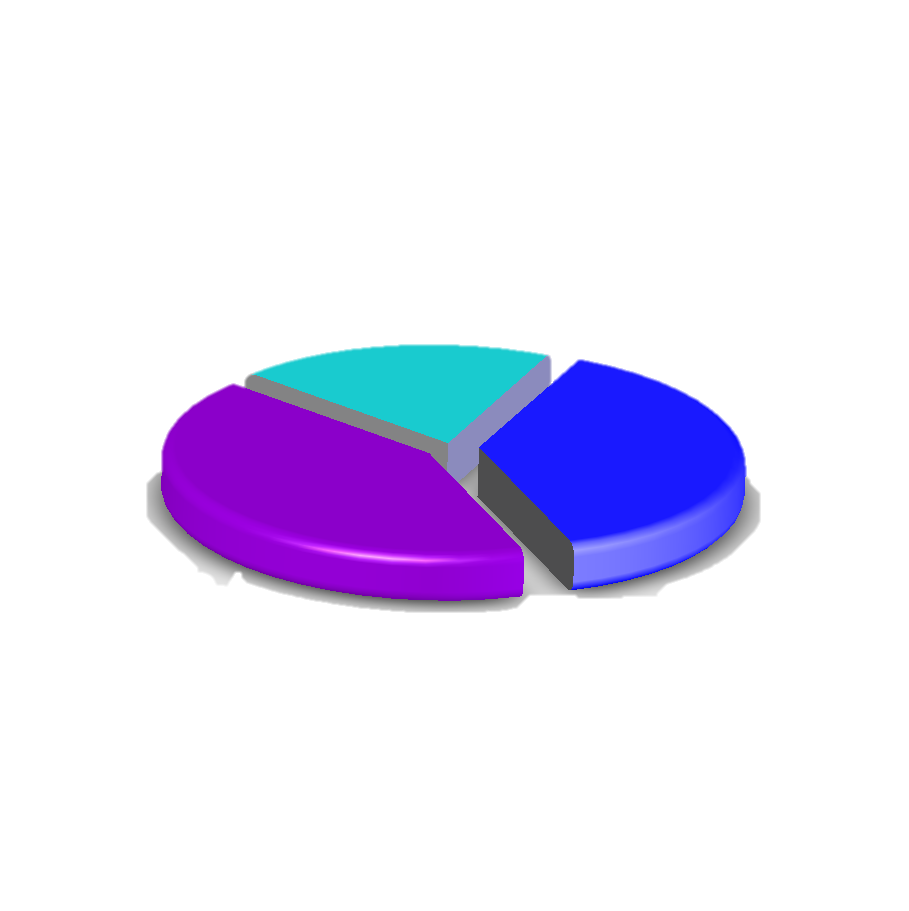 Дата проведения : 02.02.2021



Подготовила: учитель информатики
 МОУ «СШ № 16 г. Макеевки»
 Перькова Елена Владимировна



Макеевка, 2021г.
1. Вспомни, какими способами можно представить  информацию на носителе?
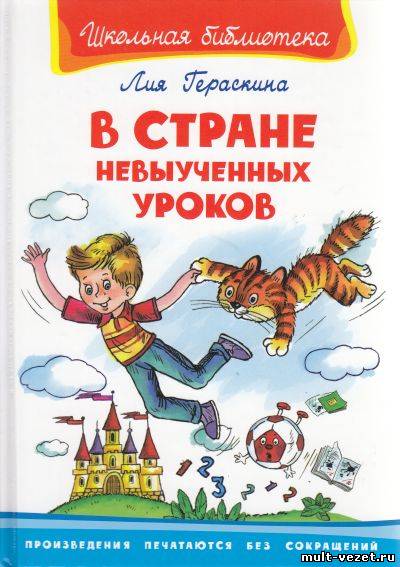 У Мухина по литературе оценка за год – «3». У Алексеевой по математике оценка за год – «5». У Дроздова по природоведению оценка за год – «5». У Галкина по природоведению оценка за год – « 5». У Прозоровой  оценка по литературе за год  - «5». У Радугиной по математике оценка за год «4».  У Алексеевой  по природоведению оценка за год – «4». У Алексеевой по русскому языку оценка за год – «3».
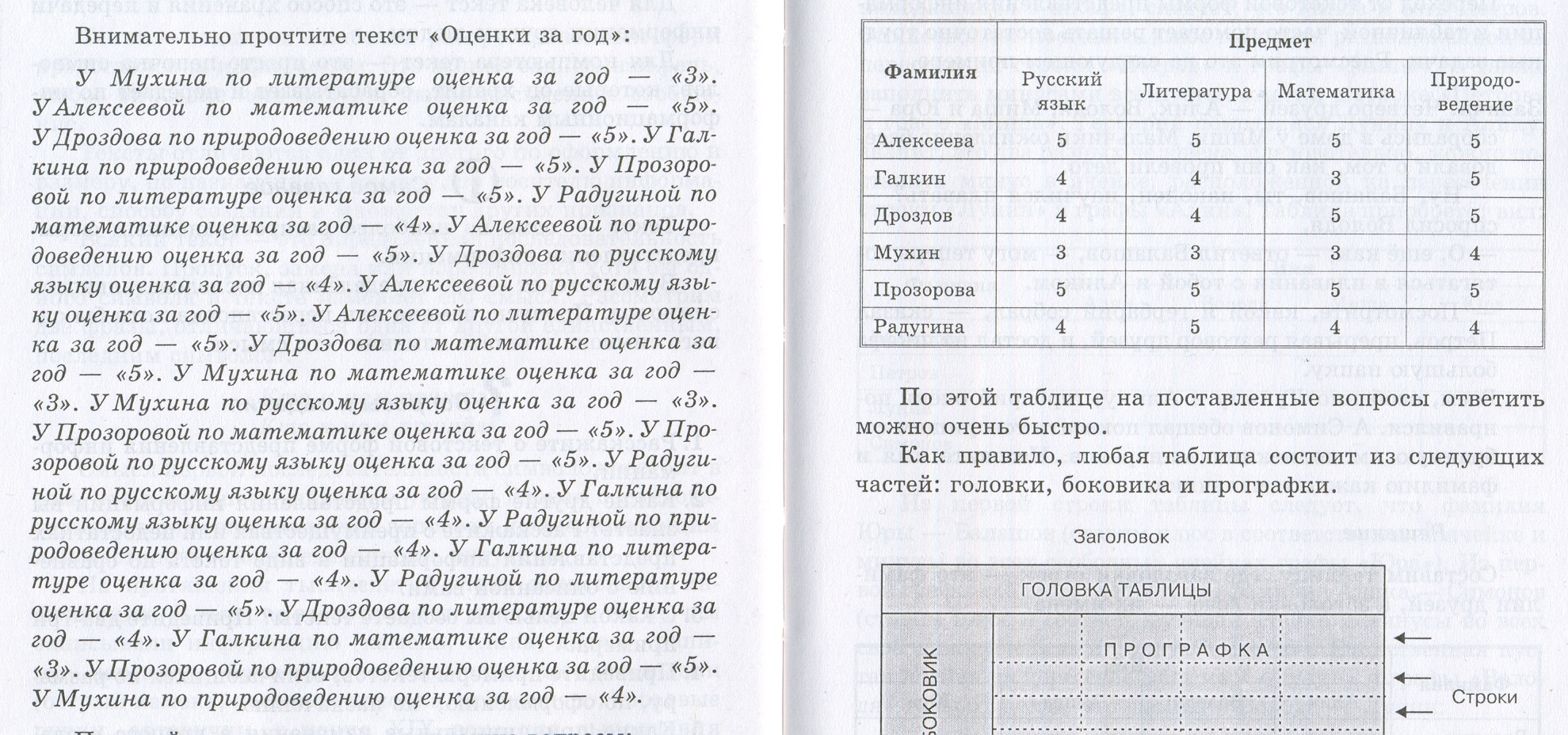 2. Сравни  текстовые  и  табличные модели представления информации.
У Мухина по литературе оценка за год – «3». У Алексеевой по математике оценка за год – «5». У Дроздова по природоведению оценка за год – «5». У Галкина по природоведению оценка за год – « 5». У Прозоровой  оценка по литературе за год  - «5». У Радугиной по математике оценка за год «4».  У Алексеевой  по природоведению оценка за год – «4». У Алексеевой по русскому языку оценка за год – «3».
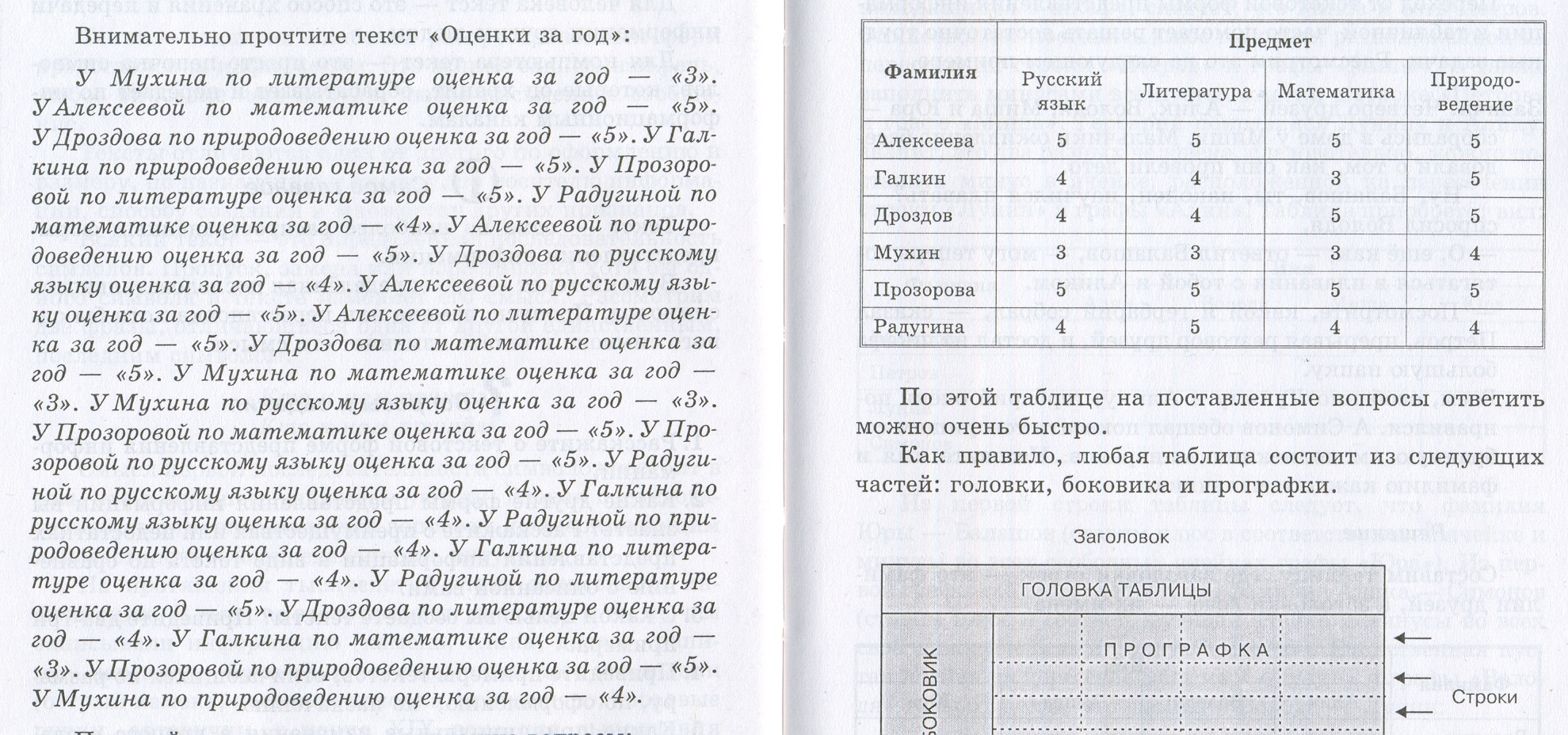 3. Сравни  текстовые,  табличные  и графические модели представления информации.
4. Какая модель нагляднее?
5. Как называются такие модели?
У Мухина по литературе оценка за год – «3». У Алексеевой по математике оценка за год – «5». У Дроздова по природоведению оценка за год – «5». У Галкина по природоведению оценка за год – « 5». У Прозоровой  оценка по литературе за год  - «5». У Радугиной по математике оценка за год «4».  У Алексеевой  по природоведению оценка за год – «4». У Алексеевой по русскому языку оценка за год – «3».
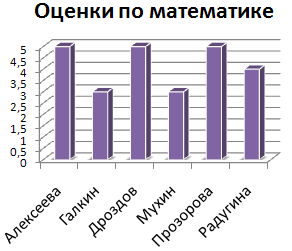 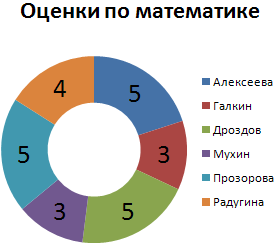 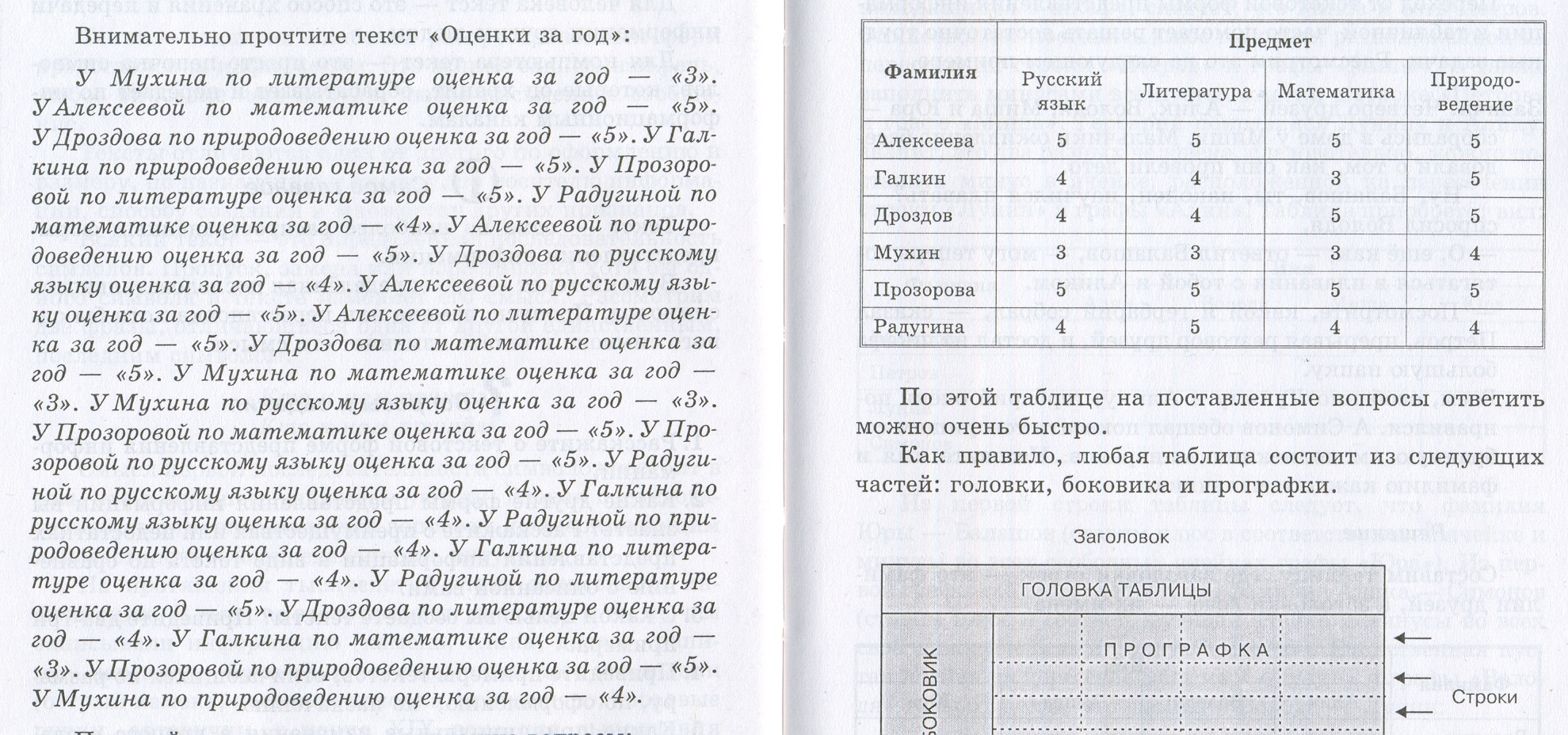 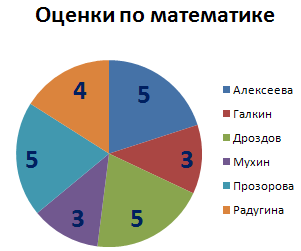 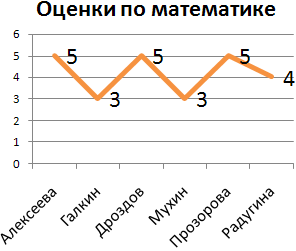 Тема урока:
«Графики и диаграммы»
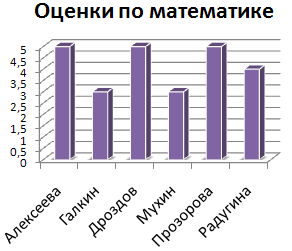 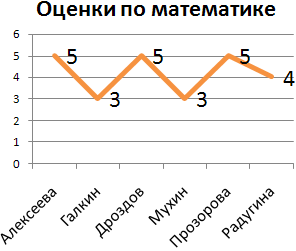 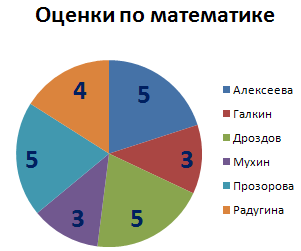 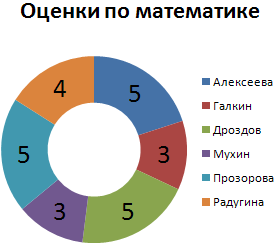 Кутепова Н.В,  МОАУ «СОШ №4 г.Соль- Илецка Оренбургской обл.»2014 г.
Цели урока:
Узнать:



Научиться:
о графиках и диаграммах как разновидностях  
информационных моделей.
«читать» и строить простые графики и диаграммы.
По 1 баллу
Зачем нужны графики и диаграммы
Предположим, что вы готовитесь к школьной географической конференции…
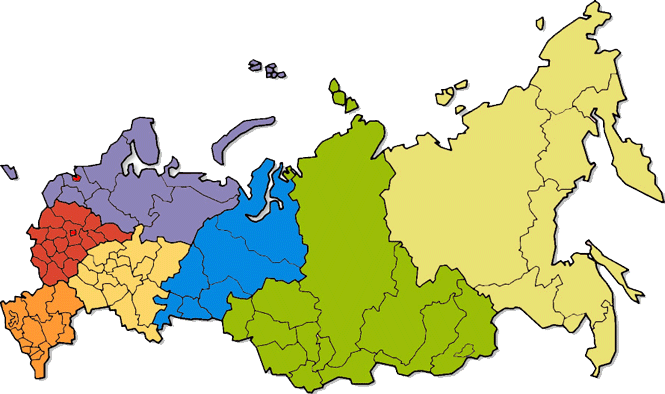 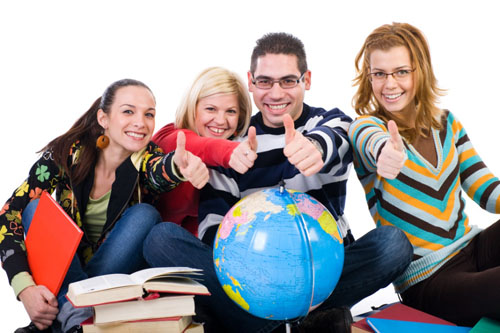 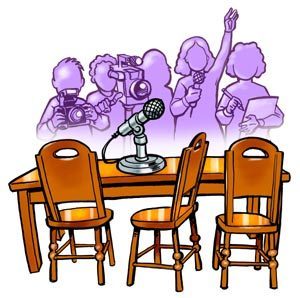 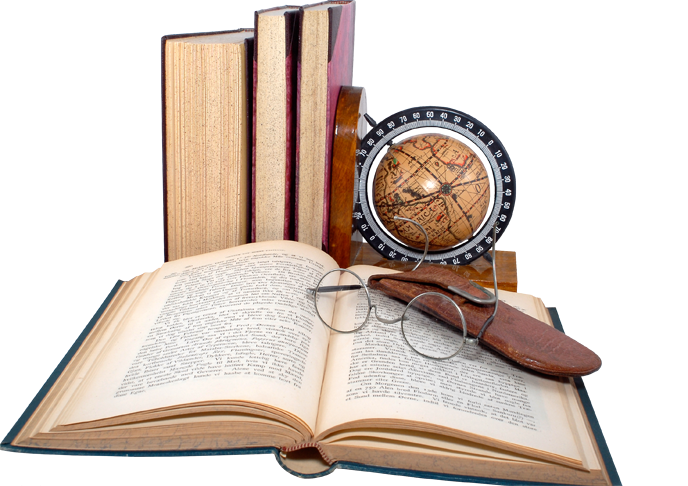 Собрана следующая информация:
Погода в мае
Информация собрана:
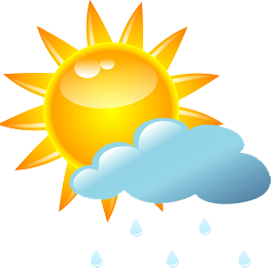 в большом количестве;
точная;
полная;
достоверная
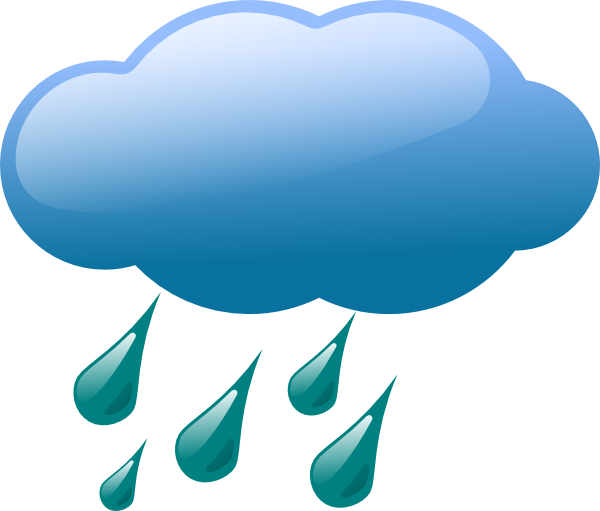 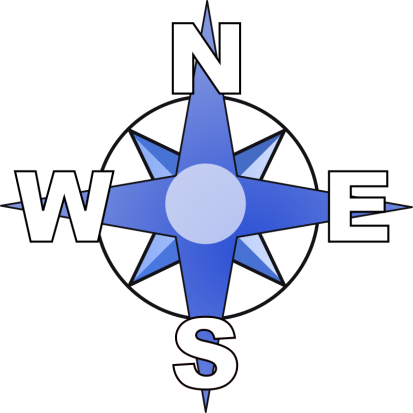 НО
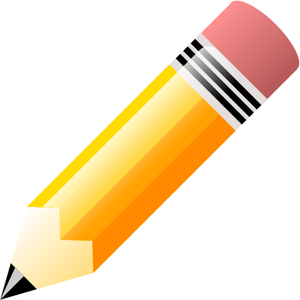 !
в табличном виде она трудно воспринимается …
Наглядное представление процессов изменения величин
График - линия, дающая наглядное представление о характере зависимости какой-либо величины от другой. График позволяет отслеживать динамику изменения данных.
Y
Значения зависимой величины
О
Х
О
Х
Значения независимой величины
Значения зависимой величины изображаются: в виде кривых; в виде точек; в виде кривых и точек.
Наглядное представление процессов изменения величин
По данным таблицы можно построить следующие графики:
изменения температуры воздуха;
изменения влажности воздуха;
изменения атмосферного давления.
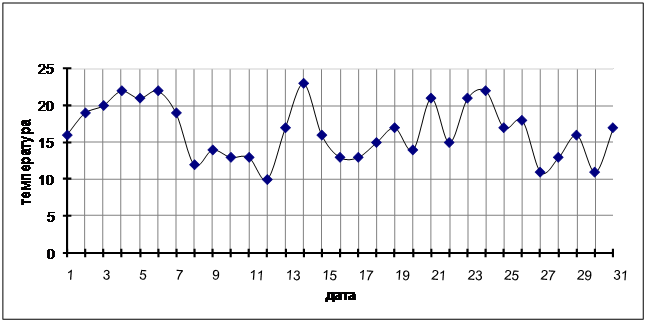 Изменение температуры воздуха в мае
Давайте обсудим
?
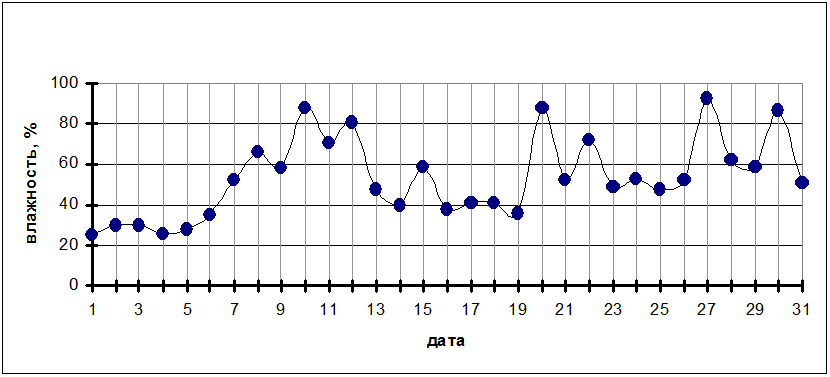 Изменение влажности воздуха в мае
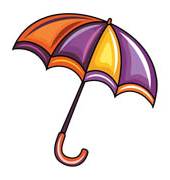 Назовите дни с самой высокой влажностью.
Наглядное представление процессов изменения величин
Диаграмма - графическое изображение, дающее наглядное представление о соотношении нескольких величин или нескольких значений одной величины.
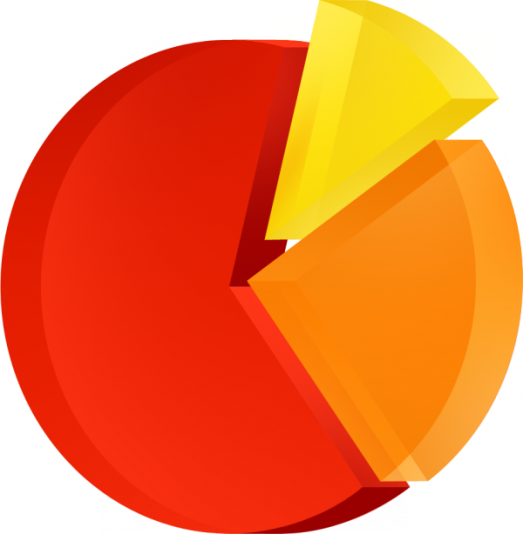 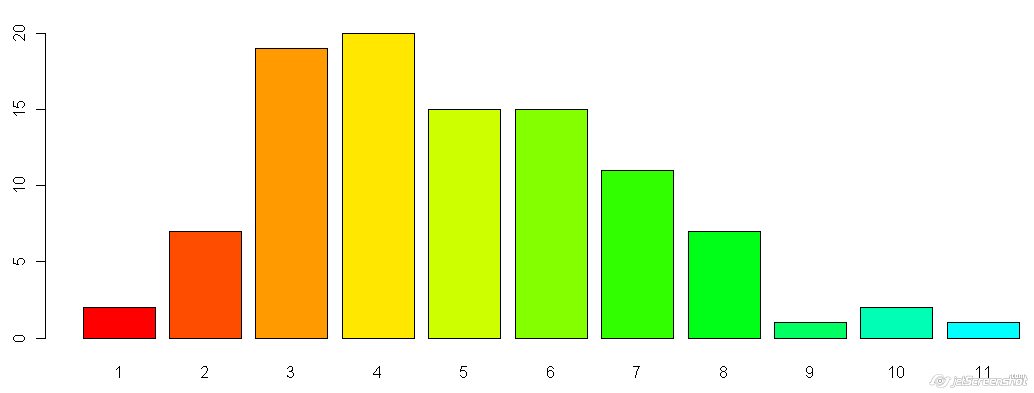 Круговая диаграмма служит для сравнения нескольких величин в одной точке.
Столбчатые диаграммы позволяют сравнивать несколько величин в нескольких точках.
Примеры диаграмм
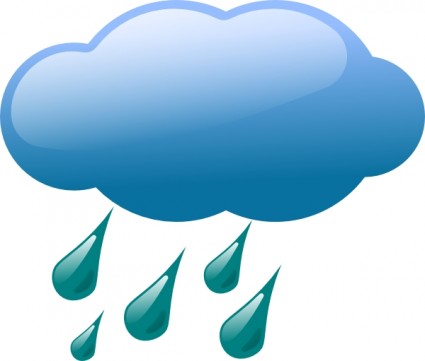 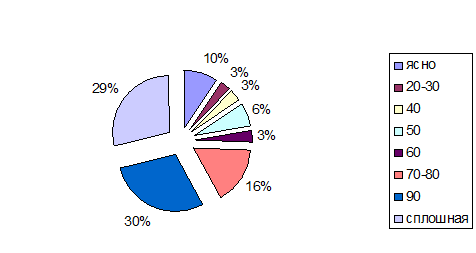 Облачность в мае
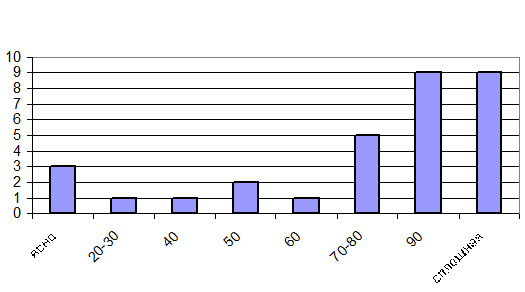 Облачность в мае
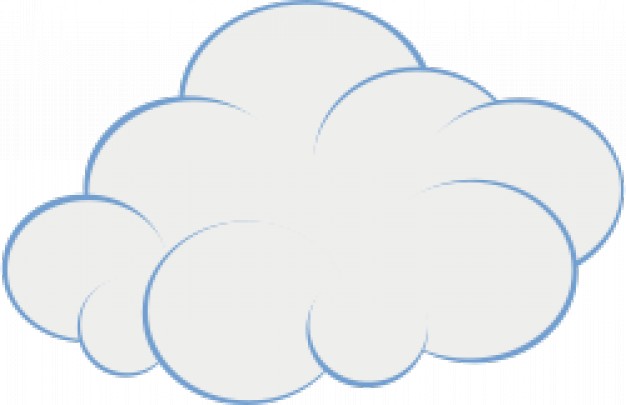 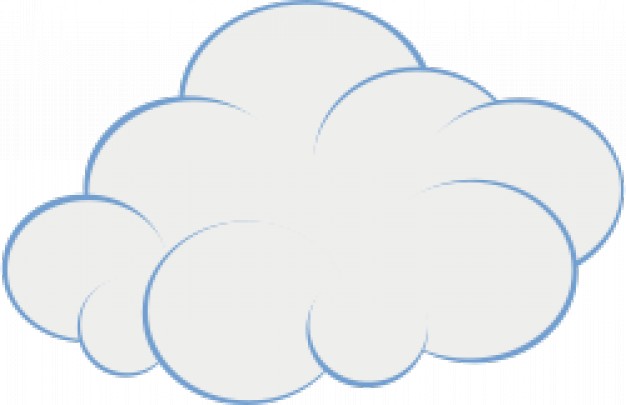 ПРАКТИЧЕСКАЯ РАБОТА
В программе Microsoft Excel создать таблицу и построить график и диаграмму
Задание №1           Задание №2
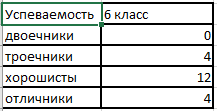 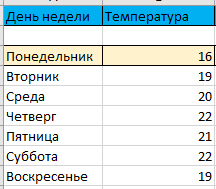 1. Открыть документ Excel
2. Заполнить таблицу
3. Выделить необходимые столбцы для построения графика или диаграммы
4. Далее – Вставка – График/Диаграмма (выбрать тип диаграммы).
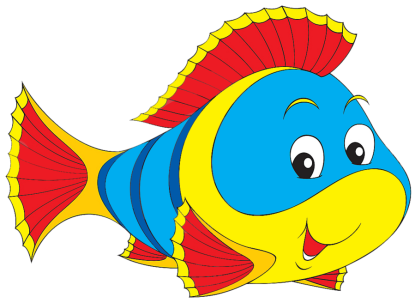 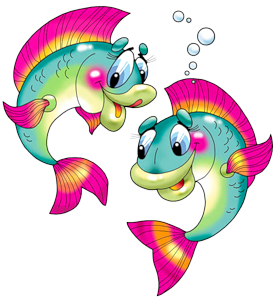 Волна
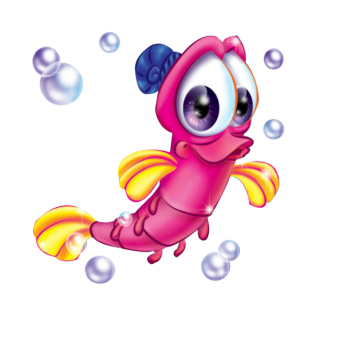 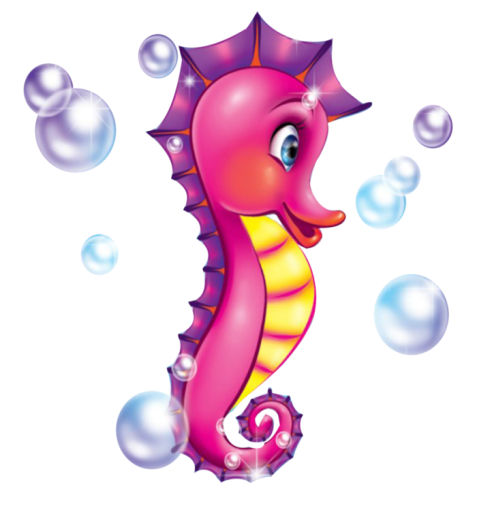 электронная   физминутка  для  глаз
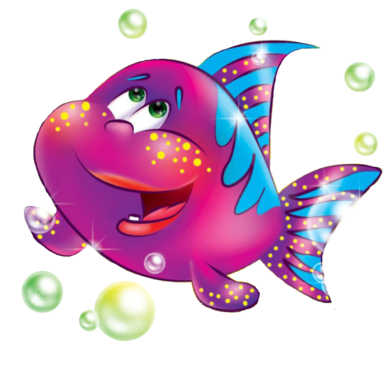 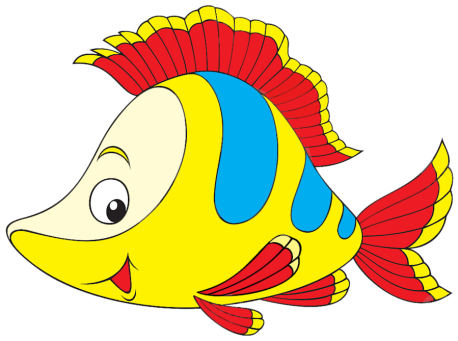 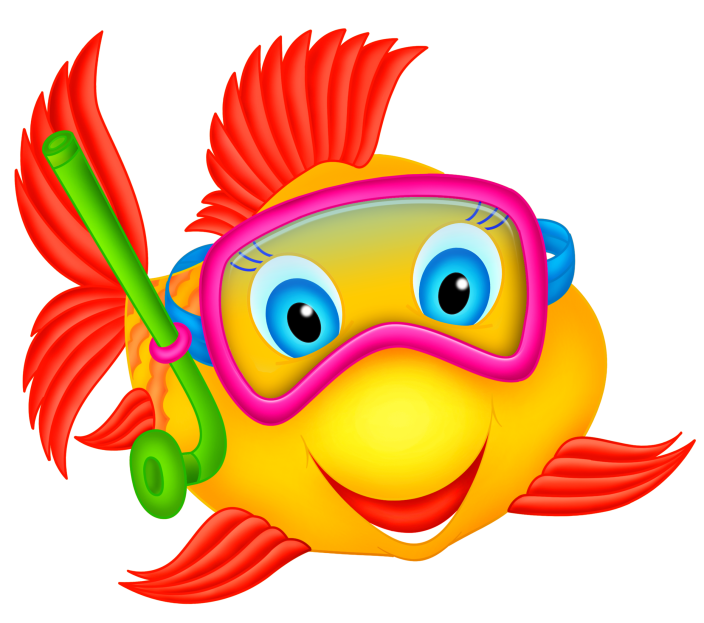 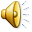 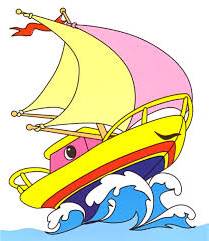 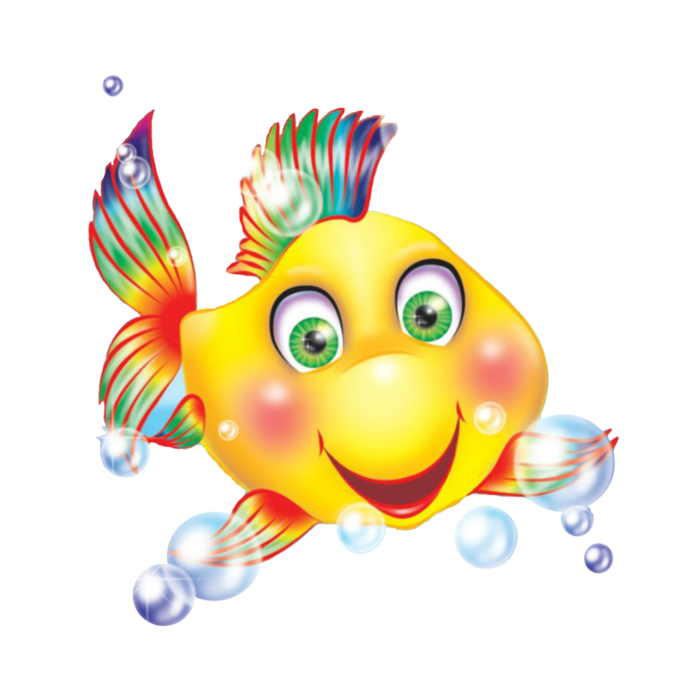 Задание на дом:
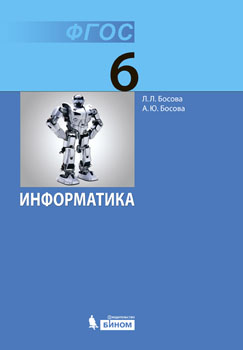 §12 - изучить